Mississippi’s Disadvantaged Community program & Applications of Assistance
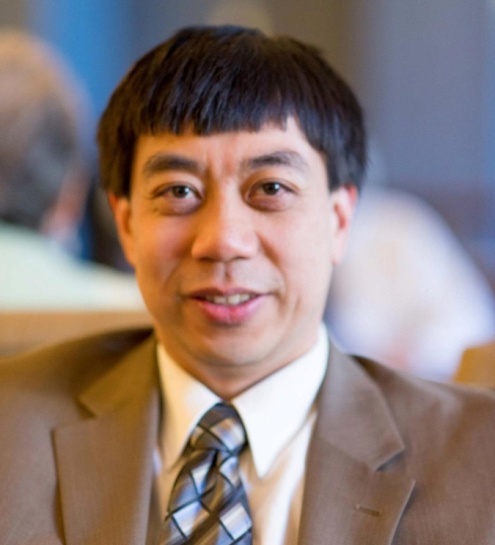 Harry D. Gong, Jr., P.E.
Engineering Coordinator
Drinking Water Revolving Loan Fund
Bureau of Public Water Supply
Mississippi State Department of Health
Agenda and Objectives
This presentation will cover

How Mississippi defines a disadvantaged community

How Mississippi offers assistance to these communities

Mississippi’s perception of the impacts of the programs and assistance
Definition of a Mississippi Disadvantaged Community
Eligible communities are those that are determined to serve a community with a median household income (MHI) below the median household income for the state of Mississippi

MHI Data used is the from the following:
“The Sourcebook of Zip Code Demographics”, Twenty-third Edition (2009)
Quick Facts Data from the US Census Bureau Website https://www.census.gov/quickfacts/table/PST045215/00 
Where the affected community is included in more than one zip code area, a weighted average is used for the community’s MHI.
Assistance offered for Disadvantaged Communities
Subsidization of the Federal Appropriation for Loans as Loan Principal Forgiveness (PF)
Formula for determining eligible principle forgiveness is based on the median household income of the loan recipient verses the median household income average of the state ($36,311)
LR MHI > 100%		NO Principle Forgiveness
90% < LR MHI < 100%	15% Principle Forgiveness
80% < LR MHI < 90%	25% Principle Forgiveness
70% < LR MHI < 80%	35% Principle Forgiveness
LR MHI < 70%		45% Principle Forgiveness
Subsidization may be used over a two year period. Subsidization remaining from a previous year may be awarded to loans which are eligible for PF over a two year time period.
Assistance offered for Disadvantaged Communities
Subsidization of the Federal Appropriation for Loans as Loan PF (cont.)
PF will be extended to projects until all mandated subsidy funds are obligated.
2011 = 30%; (2012-2015) = 20% to 30%; 2016 = 20%
The amount of PF given will be assigned at loan award and will not change after the project goes to the bid phase. 
Due to the limited amount of PF funds, the maximum amount of PF funds a loan recipient may receive for a project will be set at $500,000. 
Once subsidy funds are depleted, only standard loans will be made with DWSIRLF funds.
FY2011 – Cap Grant ($9,802,000)
30% Subsidization = $2,940,600
FY2012 – Cap Grant ($9,341,000)
20 to 30% Subsidization = $1,868,200 to $2,802,300
FY2013 – Cap Grant ($8,764,000)
20 to 30% Subsidization = $1,752,800 to $2,629,200
FY2014 – Cap Grant ($9,159,000)
20 to 30% Subsidization = $1,831,800 to $2,747,700
FY2015 – Cap Grant ($9,099,000)
20 to 30% Subsidization = $1,819,800 to $2,729,700
FY2016 – Cap Grant ($8,607,000)
20% Subsidization = $1,721,400
Assistance offered for Disadvantaged Communities
Set-Aside Programs
Peer Review
Board Management Training
Hands On Operator Training
Well Abandonment
Assistance offered for Disadvantaged Communities
Peer Review Program (2% Set-Aside)
Objective: To train experienced operators, managers and water officials to perform a capacity assessment review and to go out to capacity deficient systems to conduct a review of the system as their peers before the official review by the Regulating Agency.
Public Water Supplies are visited annually for a Capacity Assessment Review by the Regulating Agency.
Technical, Managerial, and Financial Capacities are scored on a 5 point scale through grouping of capacity specific questions and the average of all three gives an overall score from 0 – 5 for the Capacity of the Water System.
Assistance offered for Disadvantaged Communities
Assistance offered for Disadvantaged Communities- Peer Review Program
Assistance offered for Disadvantaged Communities
Board Management Training (2% Set-Aside)
Objective: Coordination the Board Management Training (BMT) for Public Water System Officials
Mississippi state law requires board management training for all newly elected board members of private, non-profit water supplies of their duties of representing the water system.
Mississippi state law additionally requires the training for officials of municipal systems with a population of 10,000 and less
The training requirement is to complete the 8 hour training within two years of being elected to the board.
Assistance offered for Disadvantaged Communities- Board Management Training
Assistance offered for Disadvantaged Communities
Hands-On Operator Training Program (2% Set-aside)

Objective: To train existing certified operators for small systems through “hands-on” instruction of equipment and real water supply examples
Assistance offered for Disadvantaged Communities- Hands-On Operator Training
Assistance offered for Disadvantaged Communities
Well Decommissioning Program (15% Set-aside)

Objective: To provide funding to properly decommission and seal abandoned inactive wells.
Two separate contracts
Administration
Well decommissioning work
Wells that pose the highest potential risk to existing active supplies are given priority
To date a total of 134 wells have been properly decommissioned for 85 different water systems through the program.
Perspective of the impacts of the programs and assistance
Subsidization
Has greatly benefited those that are eligible in reducing the long term impact.
The shear number of disadvantaged systems are great due to the number of small rural systems still in existence.
Still is a struggle to get the more disadvantaged programs to participate due to additional administration requirements and limited resources.
Perspective of the impacts of the programs and assistance
Peer Review Program
Since it’s inception back in 2002 incremental improvements in systems TMF have been seen.
Overall TMF Capacity has seen increases to where most systems are now scoring high in their TMF capacity.
Regional regulatory staff now sees the shift in recommending systems for reviews that have incurred major turnover in their senior personnel to help maintain capacity.
Perspective of the impacts of the programs and assistance
Board Management Training
Having a state law does help insure that water officials are aware of the duties and responsibilities.
The training that is offered is hugely beneficial in making sure that systems are well managed not only for today but also for the future.
Perspective of the impacts of the programs and assistance
Hands on Operator Training Program
Has helped keep existing operators trained in tackling more issues on their own which in turn has helped some communities save from having to pay for additional outside assistance.
Mississippi has many operators that operate multiple systems so keeping their education on maintaining the systems allowing them to actually tackle real world problems with real world fixes are tremendous in maintaining a sustainable water supply.
Additional Information
Stay in touch
Linked In: www.linkedin.com/in/hgongjrpe18005
Email:	Harry.Gong@msdh.ms.gov
			hgongjr@gmail.com
Phone:	601-576-7518 or (cell) 601-573-0002

Address:	Mississippi State Department of Health
			Bureau of Public Water Supply
			570 E Woodrow Wilson, U232	
			Jackson, MS 39216
Final Comments?